Zarządzanie zwinne procesem wytwarzania oprogramowania z wykorzystaniem zintegrowanego środowiska wsparcia procesu budowy oprogramowania
Autor: Kamil Wysocki
Nr albumu: 6230
Promotor: dr inż. Dariusz Pałka
Agenda
Wprowadzenie do tematu
Problemy i hipotezy badawcze.
Środowisko badawcze. Wykorzystane narzędzia
Studium przypadku w oparciu o pakiet oprogramowania Atlassian.
Metodologia badań. 
Uzyskane wyniki badań.
Weryfikacja postawionych hipotez badawczych.
Podsumowanie i wnioski do dalszej praktyki projektowej.
Wprowadzenie
Przedsiębiorstwa zajmujące się wytwarzaniem oprogramowania, wybierają zwinne metodyki wytwórcze do prowadzenia projektu informatycznego.
Z uwagi na dużą złożoność projektów wytwórczych kierownicy projektów decydują się na wykorzystywanie systemów wspomagających proces wytwórczy.
Metodyki zwinne pozwalają na łatwiejsze prototypowanie projektowanej aplikacji.
Problemy badawcze
Jakie funkcjonalności powinien posiadać system wspomagający proces wytwarzania oprogramowania w metodyce zwinnej?
W jaki sposób stworzyć spójne środowisko wspomagania zarządzania procesem wytwarzania oprogramowania w metodyce zwinnej zarówno dla programistów, analityków, testerów, właścicieli biznesowych oraz kadry menadżerskiej projektu?
Jaki wpływ ma zastosowanie środowiska wspomagania zarządzania procesem wytwarzania oprogramowania w metodyce zwinnej na zarządzanie projektem?
Hipotezy badawcze
Środowisko wspomagające zarządzanie procesem wytwarzania oprogramowania w metodyce zwinnej zarządza w sposób efektywny wymaganiami funkcjonalnymi projektu.
Wdrożenie środowiska wspomagającego zarządzanie procesem wytwarzania oprogramowania w metodyce zwinnej ma znaczący wpływ na poprawę komunikacji w projekcie.
Środowisko wspomagające zarządzanie procesem wytwarzania oprogramowania w metodyce zwinnej pozwala na kontrolę wprowadzanych zmian do repozytorium kodu.
Środowisko badawcze. Wykorzystane narzędzia
Pakiet oprogramowania Atlassian
Atlassian Jira
Atlassian Bitbucket
Atlassian Bamboo
Microsoft Azure DevOps
Azure Boards
Azure Repos
Azure Pipelines
Studium przypadku
Studium przypadku
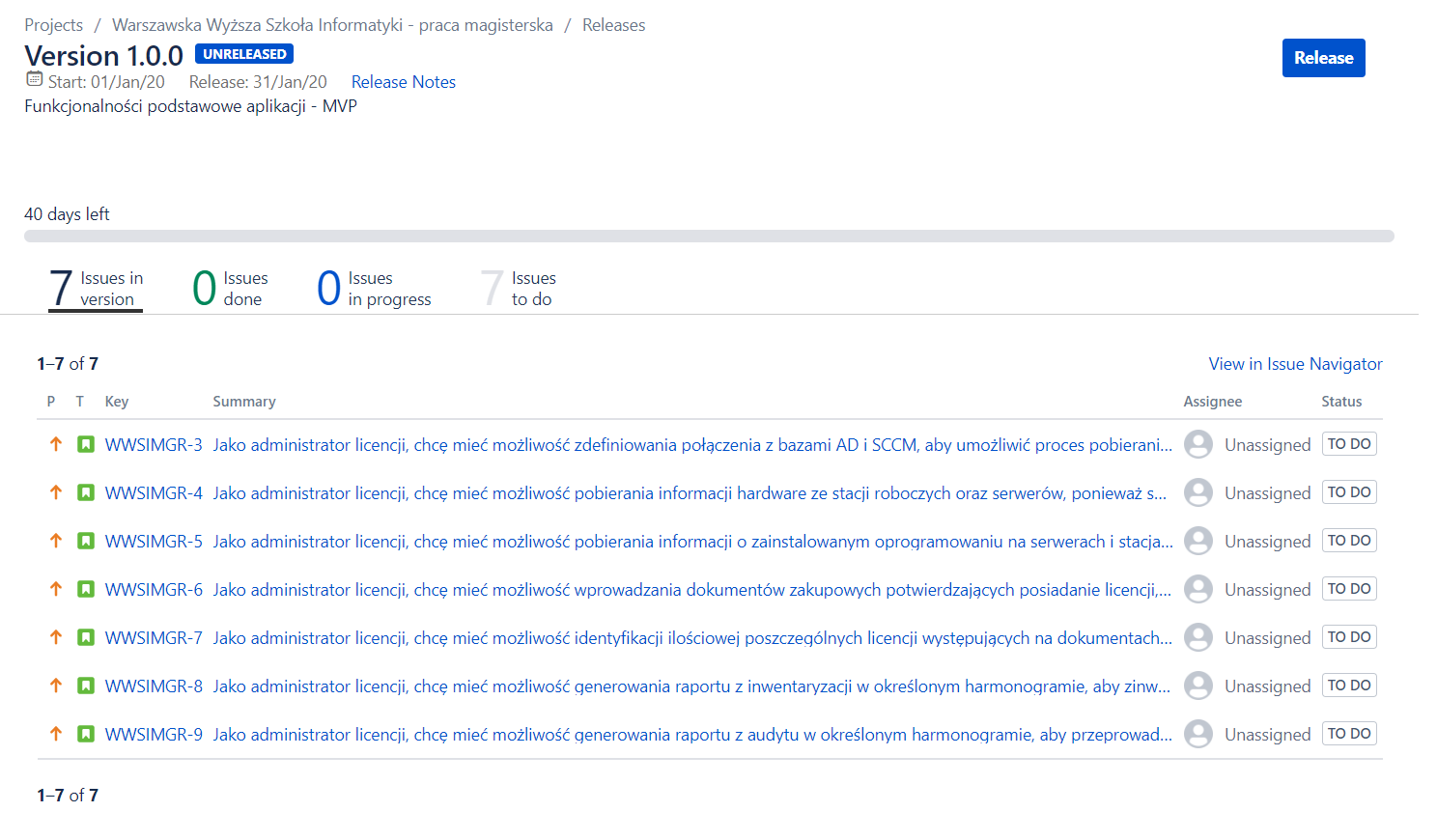 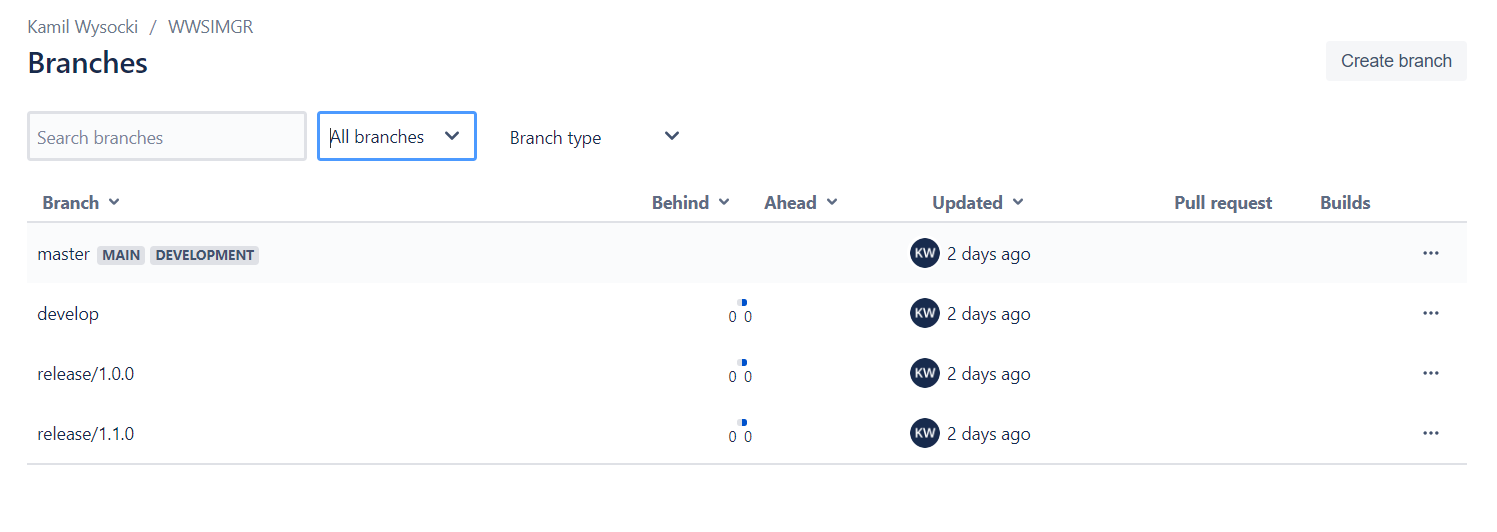 Metodologia badań
Metody badawcze:
Badanie ankietowe,
Wywiad z ekspertem.
Wielkość próby badawczej: 58 ankietowanych.
Sposób pozyskiwania danych: formularz ankietowy online oraz spotkanie z ekspertem.
Sposób prezentacji danych: Microsoft Power BI Desktop.
Wyniki badań
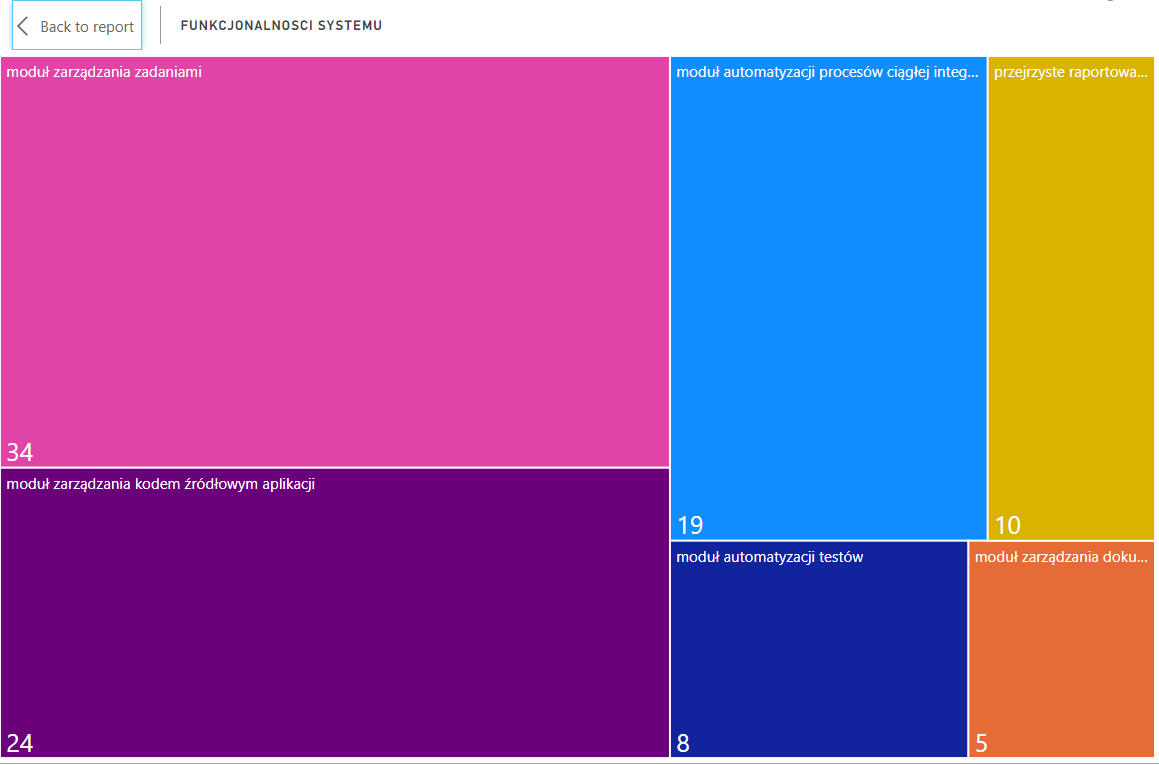 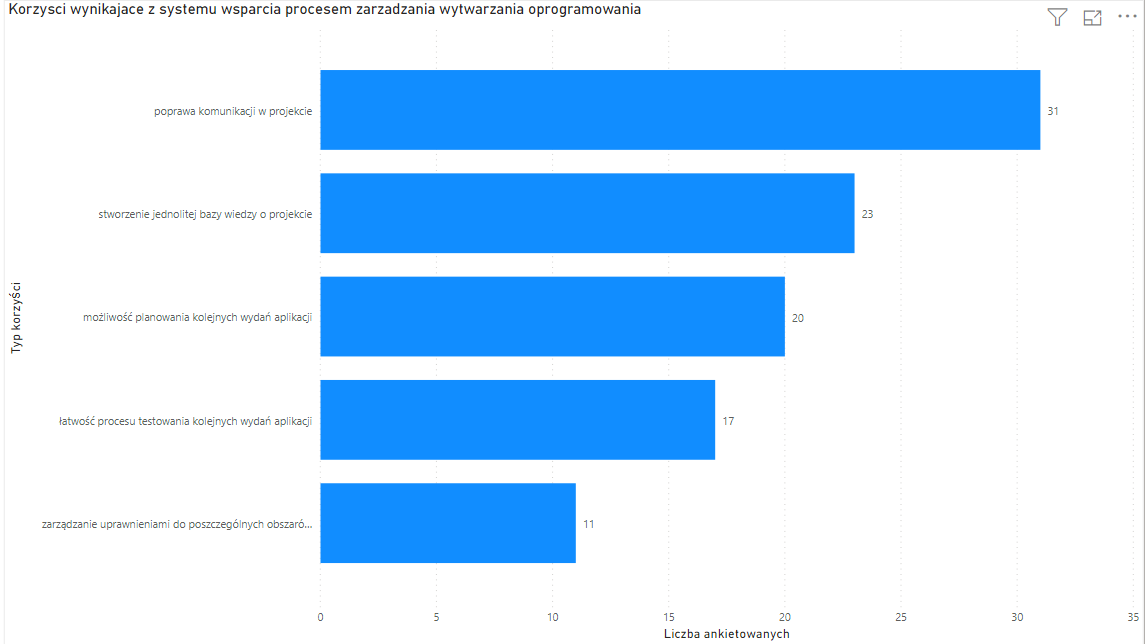 Weryfikacja hipotezy nr 1
Trzecie pytanie badania ankietowego wykazało, że największy odsetek ankietowanych (34% odpowiedzi) wskazuje moduł zarządzania zadaniami za kluczową funkcjonalność systemu.
Ekspert w wywiadzie badawczym wskazał, że efektywne zarządzanie zadaniami można uzyskać za pomocą prototypowania oraz planowanie prac w Sprintach.
Studium przypadku wskazało wiele metod zarządzania: przeniesienie wymagań na User Story, estymacja za pomocą Story Points, podział zagadnień na Spinty i Epiki.
Wskazana hipoteza jest prawdziwa.
Weryfikacja hipotezy nr 2
Główną korzyścią wskazywaną w pytaniu czwartym badania ankietowego była poprawa komunikacji w projekcie.
Odpowiedź tą wskazało 31 % ankietowanych.
Warto zaznaczyć, że odpowiedzi takiej udzielały osoby na stanowiskach technicznych (deweloperzy, testerzy) oraz nietechnicznych (kierownicy projektu, użytkownicy biznesowi).
Wskazana hipoteza jest prawdziwa.
Weryfikacja hipotezy nr 3
Trzecie pytanie badania ankietowego wskazało, że moduł zarządzania kodem źródłowym aplikacji jest drugą co do ważności funkcjonalnością w opisywanym systemie – 24% odpowiedzi.
Studium przypadku wykazało, że pakiet oprogramowania Atlassian wspiera różne formy wprowadzania zmian do repozytorium kodu:
Git flow oraz typy branch’y,
Przegląd kodu źródłowego w zespole deweloperskim,
Pull oraz merge request,
Procesy CI/CD.
Wskazana hipoteza jest prawdziwa.
Podsumowanie i wnioski
Cel pracy został osiągnięty – zweryfikowane zostały hipotezy badawcze.
Środowisko wsparcia procesu budowy oprogramowania skupia się na automatyzacji procesów testowania oraz dostarczania aplikacji.
Zespoły deweloperskie powinny skupiać się na wytwarzaniu środowisk zgodnie z zasadami DTAP oraz pracą na odpowiednich branch’ach zgodnie z ich przeznaczeniem.
Ekspert w wywiadzie podkreślił coraz większe znaczenie opisywanych systemów w procesach nowoczesnego wytwarzania aplikacji.
Złożoność opisywanych zagadnień pozwala na kontynuację badań i rozwiązywanie kolejnych problemów badawczych.